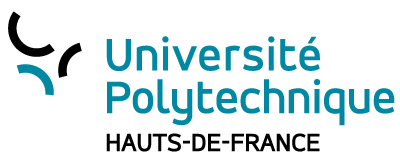 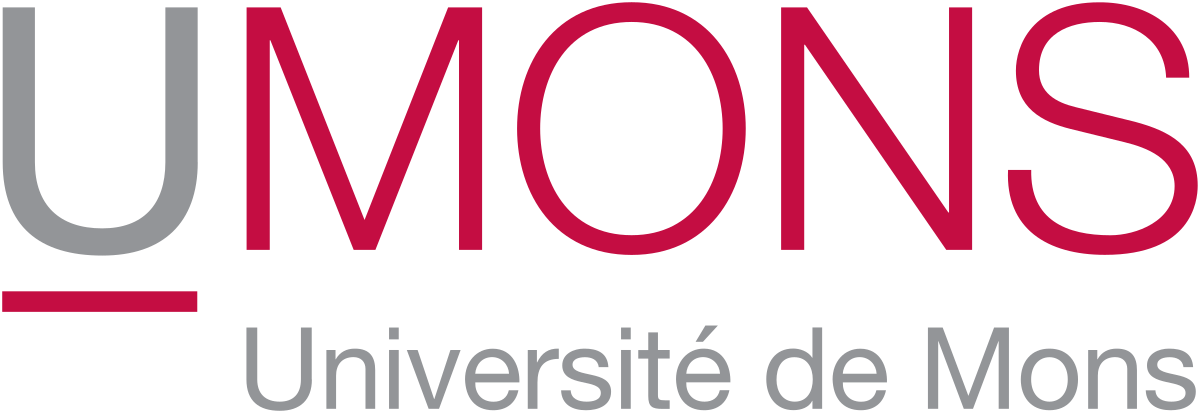 La traduction comme (im)possibilité dans la production du sens 
Les traductions espagnoles de 
Faire l’amour, Fuir et La vérité sur Marie
de Jean-Philippe Toussaint

Juan-Miguel Guillermo Dothas
Thèse de doctorat en cotutelle UMONS / UPHF 
Promotrices : Catherine Gravet (UMONS) et Stephanie Schwerter (UPHF)
Université de Mons
Juan-Miguel GUILLERMO DOTHAS | jmdothas@gmail.com | Service de Communication écrite FTI-EII 
Promotrices : Catherine GRAVET (UMONS) et Stephanie SCHWERTER (UPHF)
Jean-Philippe Toussaint(Bruxelles, 29 novembre 1957)
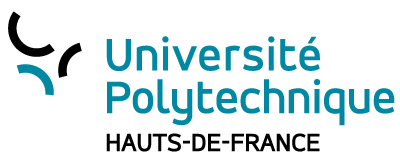 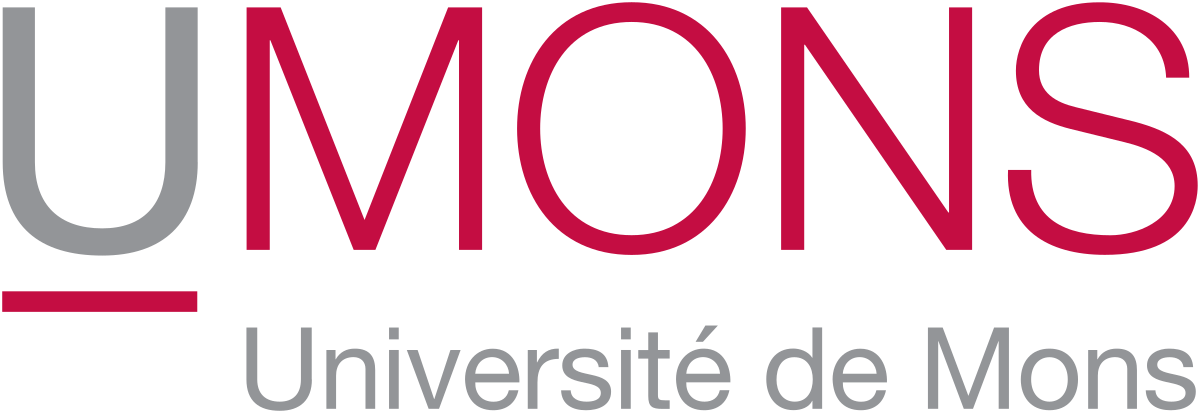 Œuvres littéraires : 
La Salle de bain (1985), Monsieur (1986), L'Appareil-photo (1989), La Réticence (1991), La Télévision (1997), Autoportrait (à l'étranger) (1999, 2012), La Mélancolie de Zidane (2006), L'Urgence et la Patience (2012), Football (2015), Made in China (2017), La Clé USB (2019), Les Émotions (Les Éditions de Minuit, 2020).  
Filmographie : 
La Salle de bain (John Lvoff, 1989 – Scénario de Jean-Philippe Toussaint d’après son roman), Monsieur (1990), La Sévillane (1992) (d'après son roman L'Appareil-photo), Berlin, 10 heures 46 (1994) (en collaboration avec Torsten Fischer), La Patinoire  (1998), Hors du soleil, des baisers et des parfums sauvages (2007) (en collaboration avec Ange Leccia), Trois fragments de Fuir (2012). 
Prix et distinctions : 
Docteur honoris causa UMONS (2014), membre de l'Académie royale de langue et de littérature françaises de Belgique (2014), prix Médicis pour Fuir (2005), prix triennal du roman de la Fédération Wallonie-Bruxelles pour La Vérité sur Marie (2013).
Université de Mons
Juan-Miguel GUILLERMO DOTHAS | jmdothas@gmail.com | Service de Communication écrite FTI-EII 
Promotrices : Catherine GRAVET (UMONS) et Stephanie SCHWERTER (UPHF)
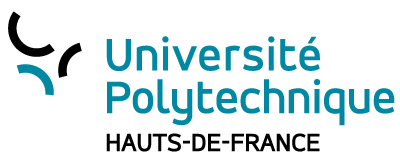 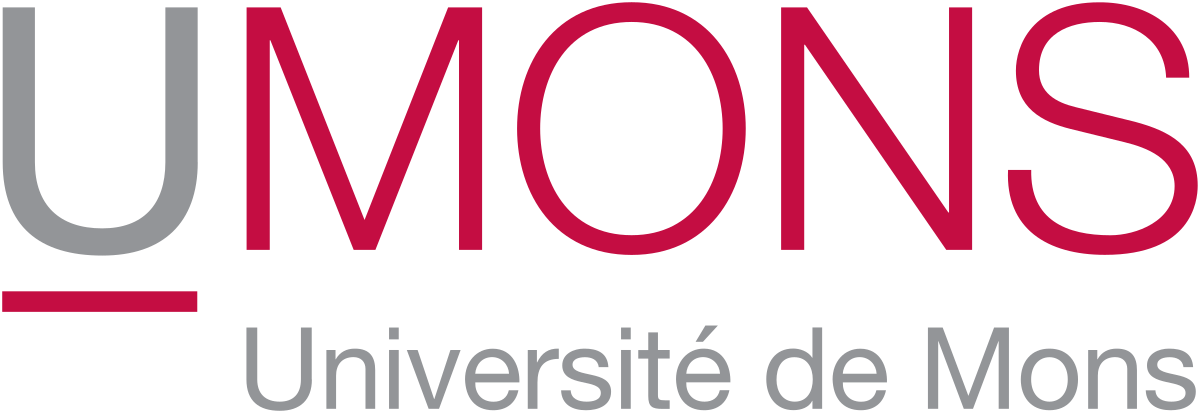 Le cycle, la série ou la tétralogie de Marie 

Faire l’amour, Paris, Minuit, 2002.

Fuir, Paris, Minuit, 2005.

La Vérité sur Marie, Paris, Minuit, 2009.

Nue, Paris, Minuit, 2013.

M.M.M.M., Paris, Minuit, 2017 (compilation de quatre romans précédents).
Université de Mons
Juan-Miguel GUILLERMO DOTHAS | jmdothas@gmail.com | Service de Communication écrite FTI-EII 
Promotrices : Catherine GRAVET (UMONS) et Stephanie SCHWERTER (UPHF)
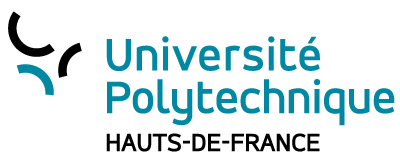 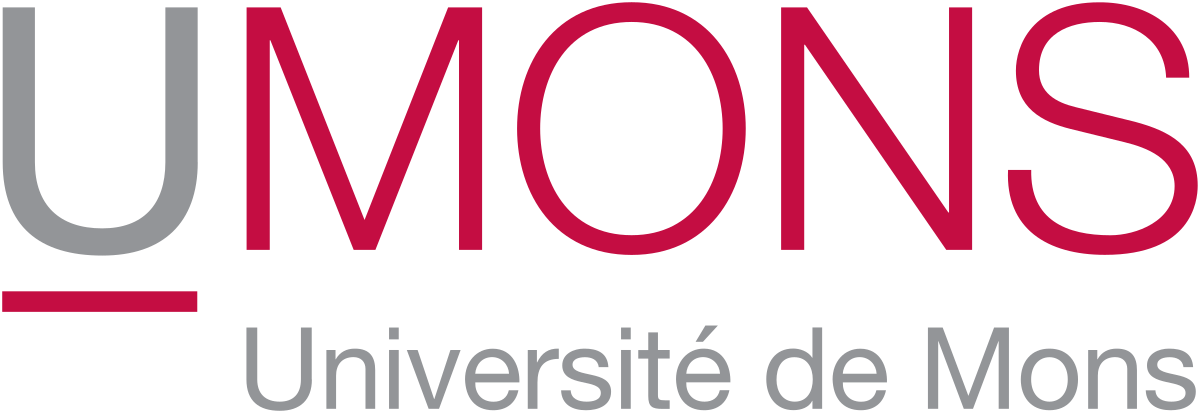 Corpus – Traduction interlinguistique

Hacer el amor, Barcelona, Siberia, 2013, Trad. esp. : David Martín Copé 

Huir, Rosario, Beatriz Viterbo, 2007, Trad. esp. : Diego Vecchio

La verdad sobre Marie, Barcelona, Anagrama, 2012, Trad. esp. : Javier Albiñana.

Roman non traduit: Nue, Paris, Minuit, 2013.
Université de Mons
Juan-Miguel GUILLERMO DOTHAS | jmdothas@gmail.com | Service de Communication écrite FTI-EII 
Promotrices : Catherine GRAVET (UMONS) et Stephanie SCHWERTER (UPHF)
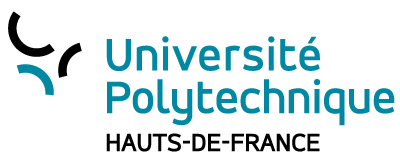 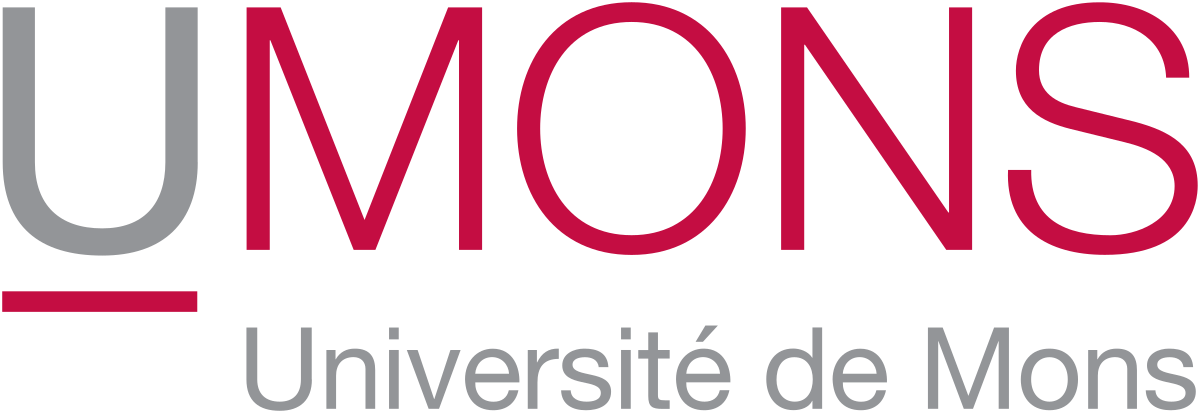 Corpus - Traduction intersémiotique

Couvertures des originaux et des traductions. 

II. Courts-métrages de Jean-Philippe Toussaint – Louvre, Chine et Elbe – rassemblés dans Trois fragments de Fuir (2012).
Université de Mons
Juan-Miguel GUILLERMO DOTHAS | jmdothas@gmail.com | Service de Communication écrite FTI-EII 
Promotrices : Catherine GRAVET (UMONS) et Stephanie SCHWERTER (UPHF)
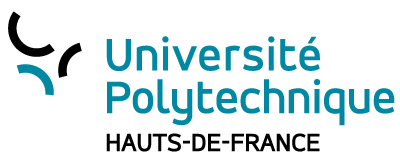 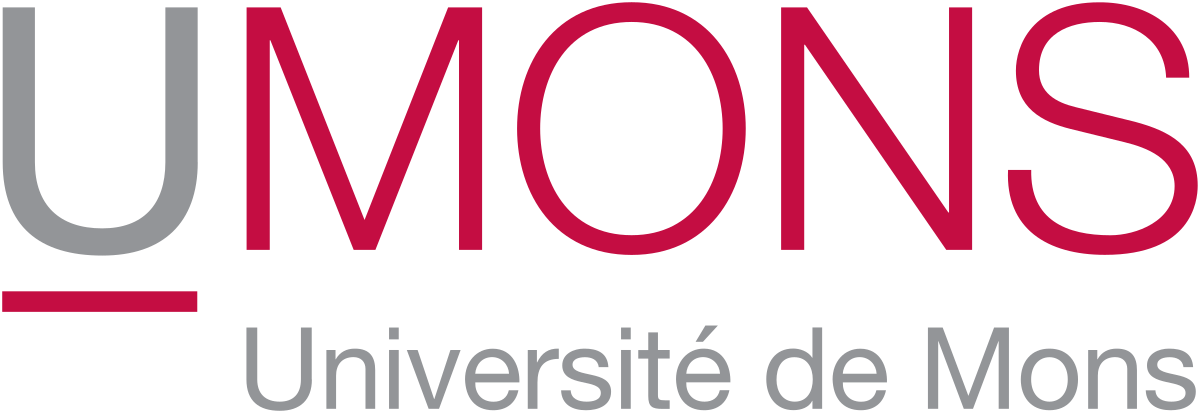 Axes de réflexion 

Traduction de la littérature belge francophone. 
Traduction interlinguistique (français – espagnol).
Traduction intersémiotique (couvertures –  courts-métrages).
Traduction fragmentaire / segmentaire.
Autotraduction.
Université de Mons
Juan-Miguel GUILLERMO DOTHAS | jmdothas@gmail.com | Service de Communication écrite FTI-EII 
Promotrices : Catherine GRAVET (UMONS) et Stephanie SCHWERTER (UPHF)
Université de Mons
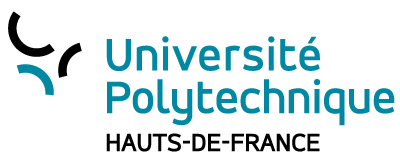 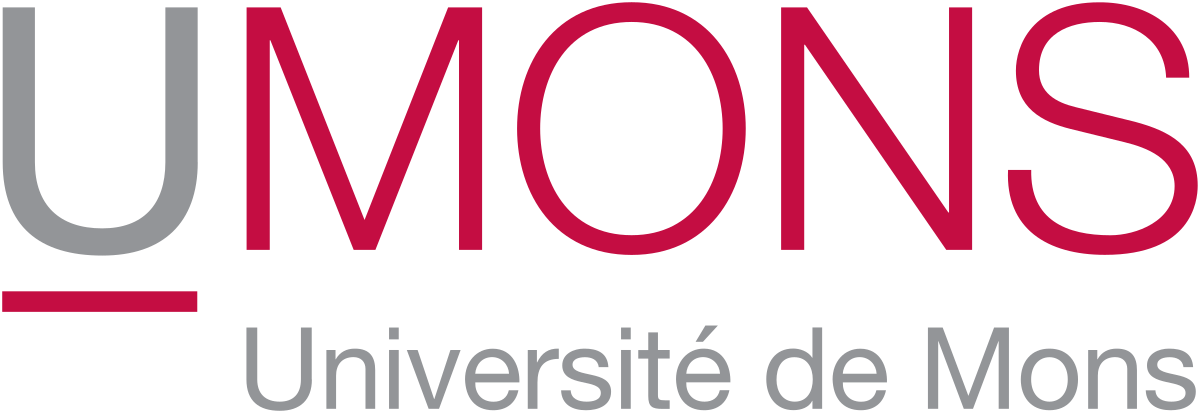 Hypothèse principale 
Les traductions espagnoles et les courts-métrages qui composent le corpus constituent des traductions partielles et fragmentaires, et cela génère des altérations dans la production du sens. 
Questions de recherche 
Quelles sont les causes de ces altérations ? Quel est leur impact dans la production du sens ? Quelles sont les hypothèses de lecture proposées par ces traductions partielles ? Quels sont les pertes et les gains générés par les traductions ?
Université de Mons
Juan-Miguel GUILLERMO DOTHAS | jmdothas@gmail.com | Service de Communication écrite FTI-EII 
Promotrices : Catherine GRAVET (UMONS) et Stephanie SCHWERTER (UPHF)
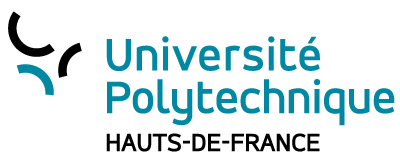 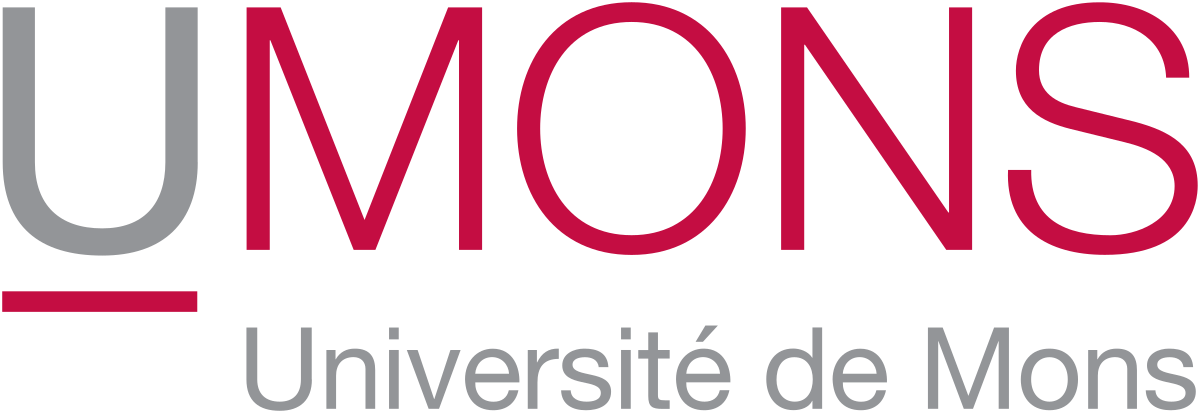 Apports novateurs

Il n’existe pas de thèse sur les traductions de l’œuvre de Jean-Philippe Toussaint.

Il n’existe pas de thèse sur la transposition filmique (de notre corpus) considérée comme un processus traductif et intertextuel.

L’école française de sémiotique n’a pas abordé de manière approfondie l’étude de la traduction.
Université de Mons
Juan-Miguel GUILLERMO DOTHAS | jmdothas@gmail.com | Service de Communication écrite FTI-EII 
Promotrices : Catherine GRAVET (UMONS) et Stephanie SCHWERTER (UPHF)
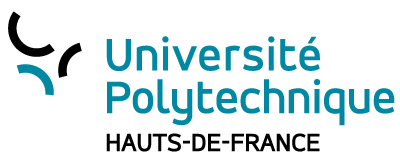 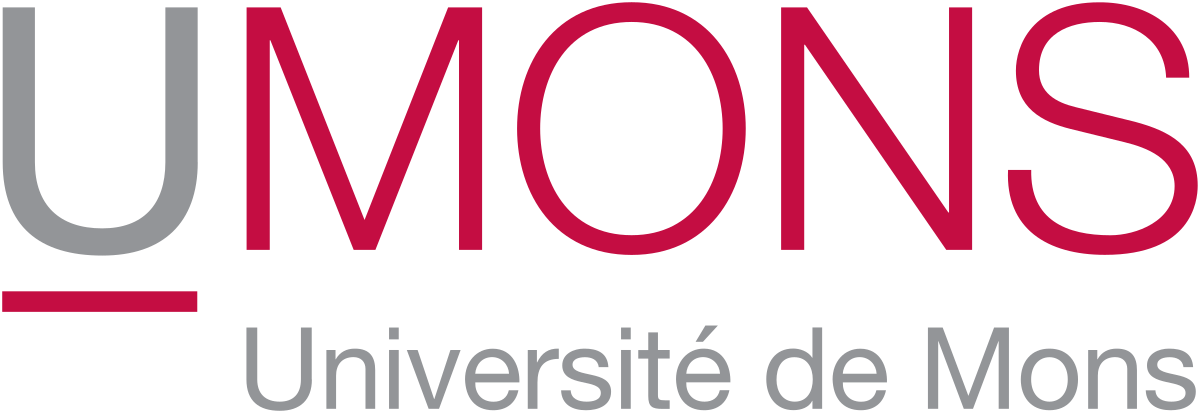 Cadre théorique

Traductologie. Approche herméneutique. 
Sémiotique greimassienne et post-greimassienne.
Analyse du discours littéraire.
Littérature belge francophone.
Analyse critique de l’œuvre de Jean-Philippe Toussaint.
Université de Mons
Juan-Miguel GUILLERMO DOTHAS | jmdothas@gmail.com | Service de Communication écrite FTI-EII 
Promotrices : Catherine GRAVET (UMONS) et Stephanie SCHWERTER (UPHF)
Aperçu bibliographique (non exhaustif)
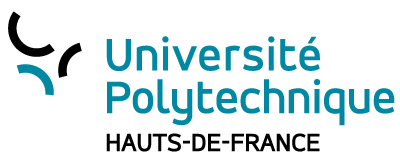 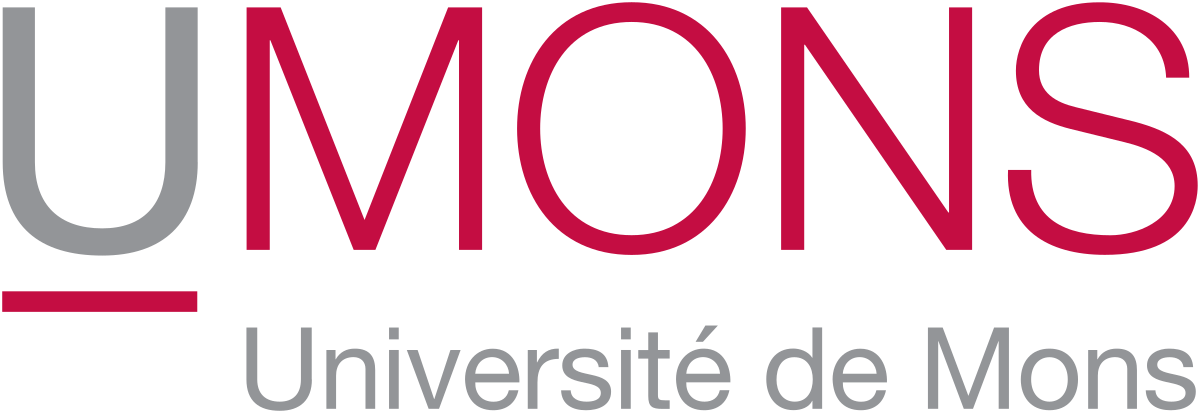 Traductologie : BERMAN, A., L’Epreuve de l’étranger, Paris, Gallimard, 1984 ; CASANOVA, P., La République mondiale des lettres, Paris, Seuil, 1999 ; LADMIRAL, J.-R., Traduire : théorèmes pour la traduction, Paris, Gallimard, 1994 ; LADMIRAL, J.-R., Sourcier ou cibliste, Paris, Les Belles Lettres, 2015 ; MESCHONNIC, H., Poétique du traduire, Paris, Verdier, 1999 ;  MOUNIN, G., Les problèmes théoriques de la traduction, Paris, Gallimard, 1963 ; RICŒUR, P., Sur la traduction, Paris, Les Belles Lettres, 2018 ; SCHWERTER, S., C. GRAVET, T. BARÈGE (dir.), L’erreur culturelle en traduction. Lectures littéraires, Villeneuve d’Ascq, Presses universitaires du Septentrion, 2019 ; STEINER, G., Après Babel. Une poétique du dire et de la traduction, Paris, Albin Michel, 1998. 
Sémiotique greimassienne et post-greimassienne : COQUET, J.-C., Sémiotique littéraire, Paris, Mame, 1973 ; FONTANILLE, J., Sémiotique et littérature. Essais de méthode, Paris, PUF, 1999 ; FONTANILLE, J., Corps et sens, Paris, PUF, 2011 ; GREIMAS, A. J., Du sens I, Paris, Seuil, 1970 ; GREIMAS, A. J., Maupassant. La sémiotique du texte : exercices pratiques, Paris, Seuil, 1976 ; GREIMAS, A. J., Du sens II, Paris, Seuil, 1983 ; GREIMAS, A. J., De l'imperfection, Périgueux, Pierre Fanlac, 1987 ; GREIMAS, A. J., J. FONTANILLE, Sémiotique des passions. Des états de choses aux états d’âme, Paris, Seuil, 1991.
Analyse du discours littéraire : ECO, U., Sulla letteratura, Milano, Bompiani 2002 – Trad. franc. De la littérature, Paris, Grasset, 2003 ; MAINGUENEAU, D., Éléments de linguistique pour le texte littéraire, (Bordas, 1986), Paris, Dunod, 1993 ;  MAINGUENEAU, D., Le discours littéraire. Paratopie et scène d’énonciation, Paris, Armand Colin, 2004 ; TADIE, J.-Y., Le récit poétique, Paris, Gallimard, 1994.
Littérature belge francophone : BERG, C., P. HALEN et C. ANGELET (Eds.), Littératures belges de langue française (1830-2000): histoire & perspectives, Bruxelles, Le Cri édition, 2000 ; BERTRAND, J.-P., BIRON, M., DENIS, B., & GRUTMAN, R., Histoire de la littérature belge francophone (1830-2000), Paris, Fayard, 2003 ; BURNIAUX, R., R. FRICKX, La littérature belge d'expression française, Paris, PUF, 1980 ; COSTA, B., C. GRAVET (Dir.), Traduire la littérature belge francophone. Itinéraires des œuvres et des personnages, Mons, UMONS, 2016 ; FRICKX, R., J.-M. KLINKENBERG,  La Littérature française de Belgique, Paris, Nathan - Bruxelles, Labor, coll. Littérature et Langages, 1980 ; GRAVET, C., K. LIEVOIS (dir.), Vous avez dit littérature belge francophone ? Le défi de la traduction, Bruxelles, Peter Lang, 2021 ; PARALLÈLES Nº 32(1) (2020) - La littérature belge francophone en traduction.
Analyse critique de l’œuvre de Jean-Philippe Toussaint : TEXTILES Nº 38 (2010) -  Jean-Philippe Toussaint ; DAMBRE, M. et B. BLANCKEMAN (Éds.), Romanciers minimalistes, 1979-2003, Paris, Presses Sorbonne nouvelle, 2012 ; CHAUDIER, S. (Dir.), Les Vérités de Jean-Philippe Toussaint, Saint Étienne, Publications de l’Université, 2016.
Université de Mons
Juan-Miguel GUILLERMO DOTHAS | jmdothas@gmail.com | Service de Communication écrite FTI-EII 
Promotrices : Catherine GRAVET (UMONS) et Stephanie SCHWERTER (UPHF)
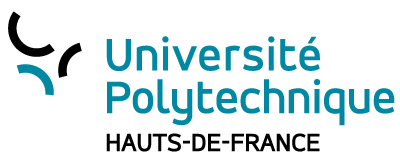 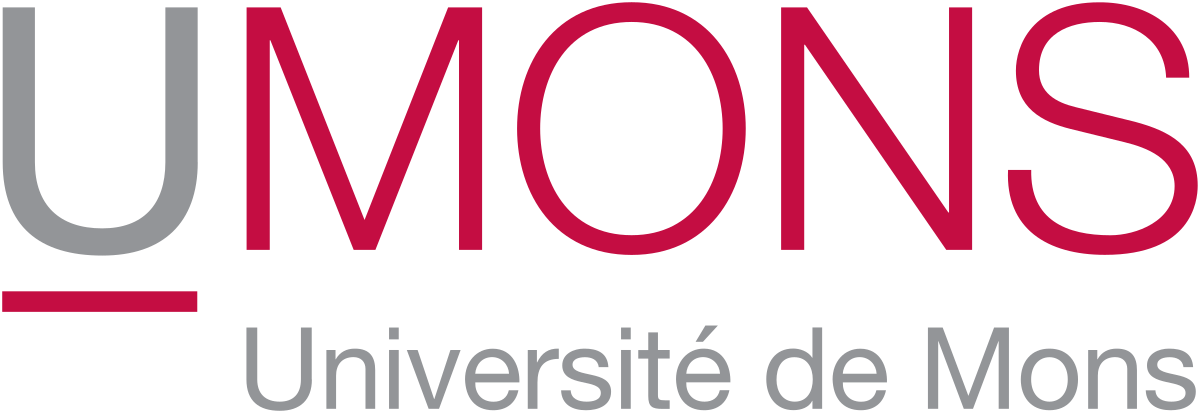 Méthodologie

Étude du corpus en LS et en LC.

Identification et analyse des écarts, des glissements de sens, des pertes, des erreurs culturelles, des stratégies de traduction et d’autres phénomènes de transfert entre TS et TC, notamment des cas d’intraduisibilité et de résistance à la traduction.

Identification et évaluation de l’impact de ces éléments dans la production du sens du TC.
Université de Mons
Juan-Miguel GUILLERMO DOTHAS | jmdothas@gmail.com | Service de Communication écrite FTI-EII 
Promotrices : Catherine GRAVET (UMONS) et Stephanie SCHWERTER (UPHF)
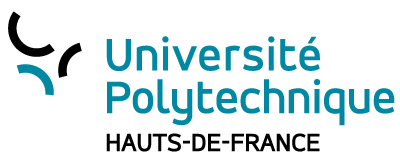 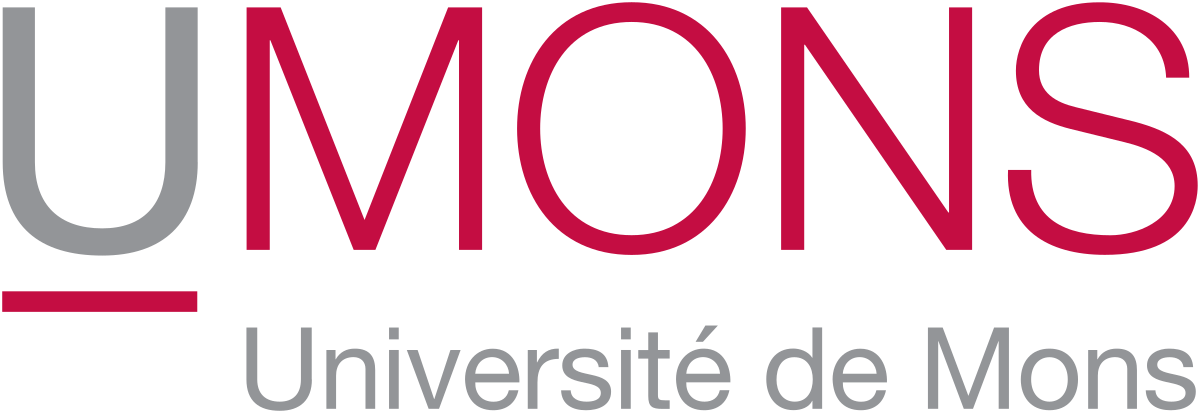 Résultats attendus
Approfondissement de l’étude de l’œuvre de Jean-Philippe Toussaint et de ses traductions.
Mise en valeur de la traduction de la littérature belge francophone.
Élargissement de l’interaction entre les études de la traduction et la sémiotique greimassienne et post-greimassienne.
Possibilité d’autres recherches sur la littérature belge francophone et sur l’œuvre de Jean-Philippe Toussaint, notamment sur des aspects non étudiés de manière spécifique dans notre thèse (réception, génétique textuelle, sociologie de la traduction, etc.).
Université de Mons
Juan-Miguel GUILLERMO DOTHAS | jmdothas@gmail.com | Service de Communication écrite FTI-EII 
Promotrices : Catherine GRAVET (UMONS) et Stephanie SCHWERTER (UPHF)